What is Google Scholar?
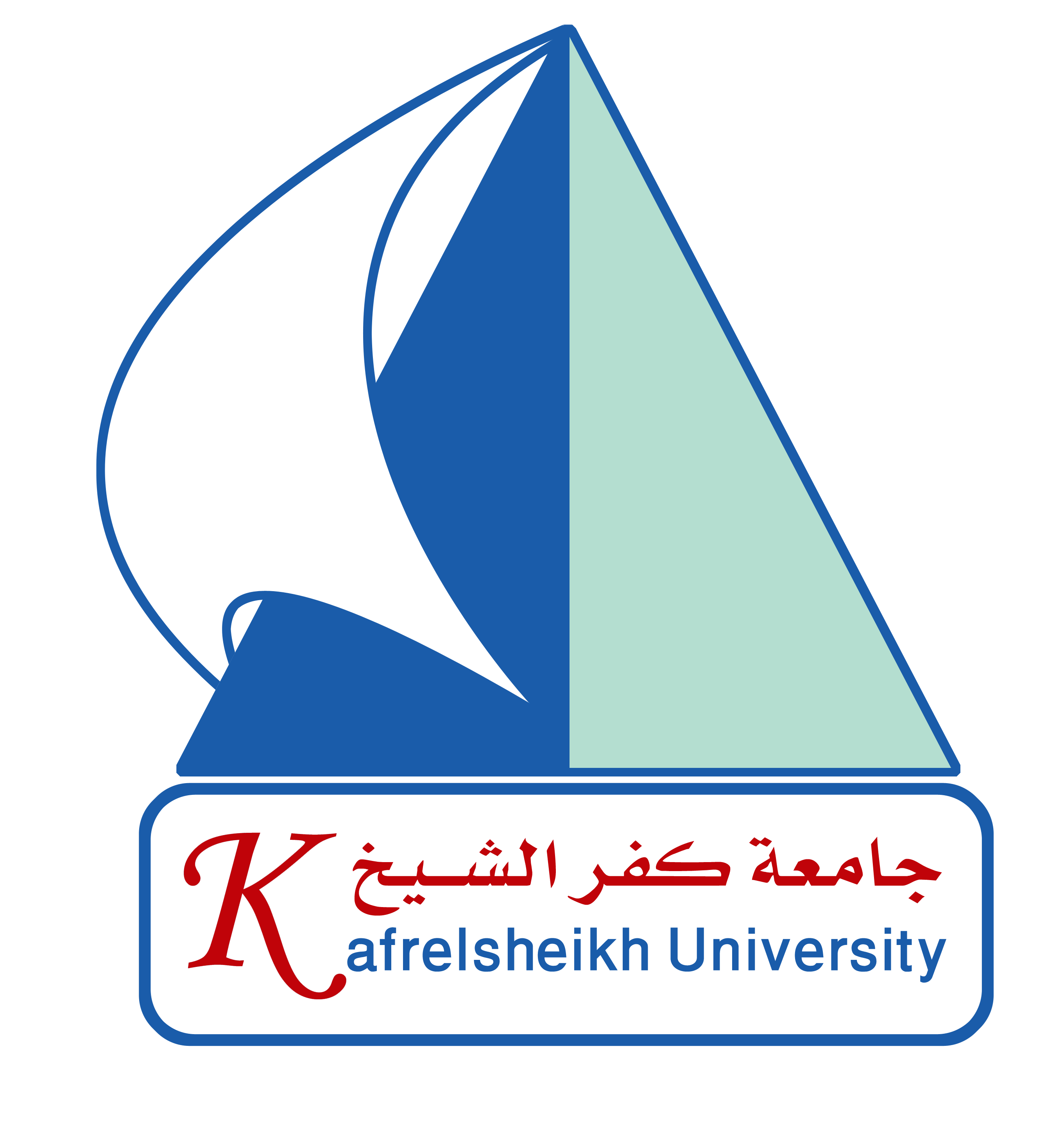 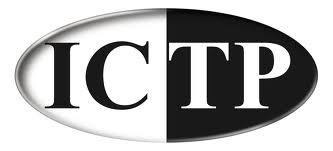 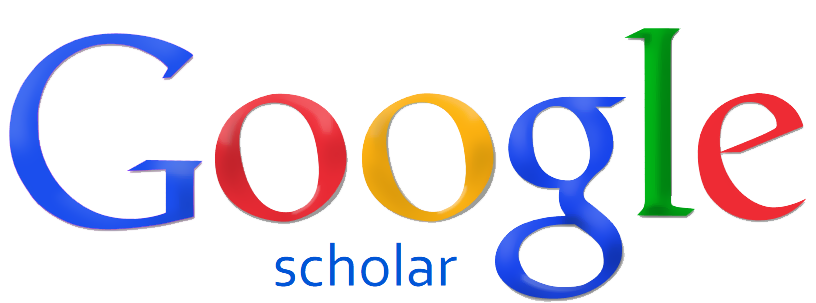 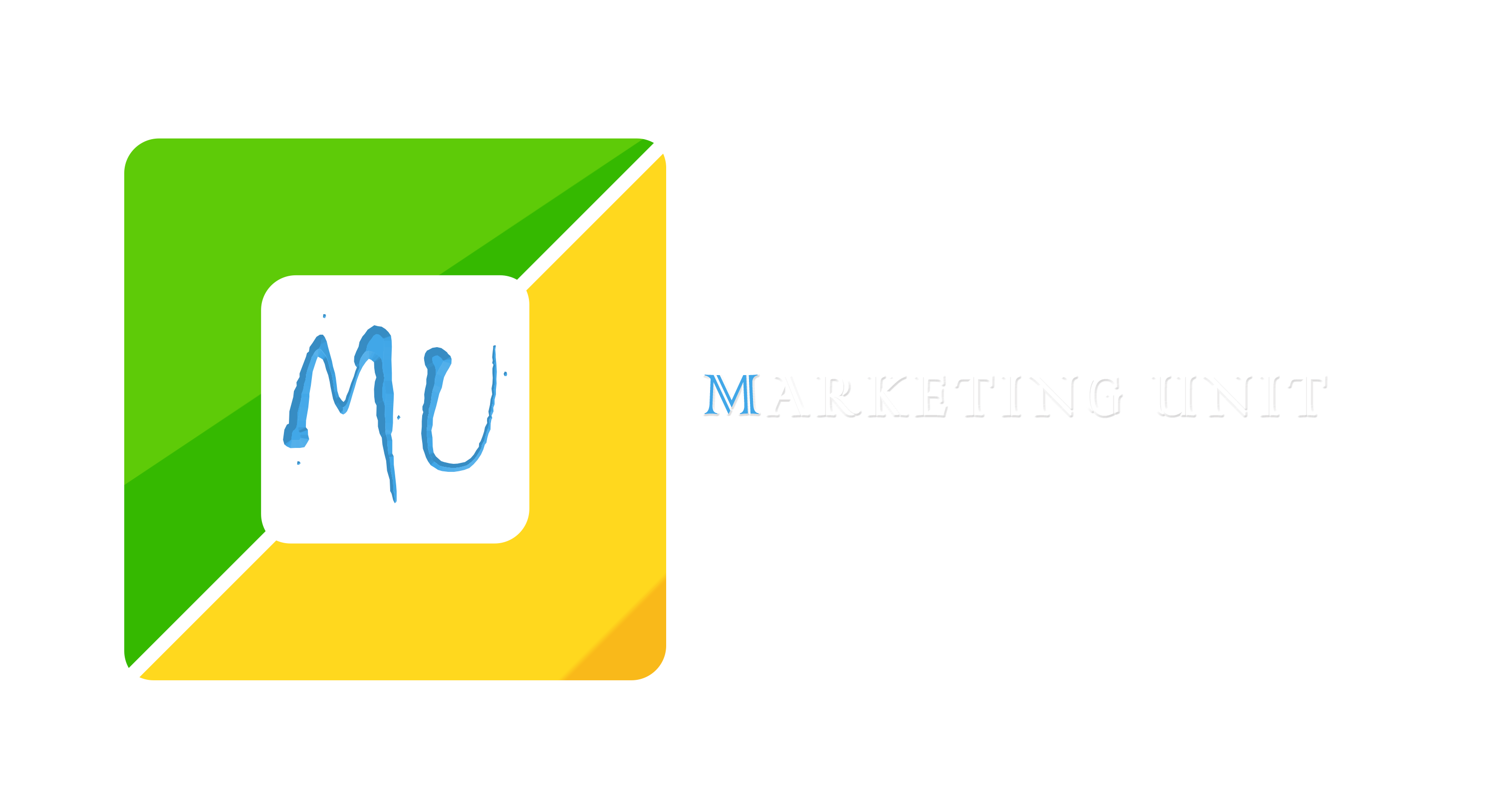 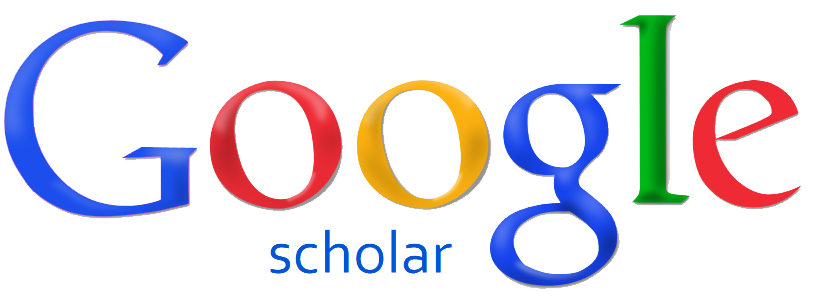 - أداة علمية للبحث على الإنترنت لإستعراض الكتب و الرسائل والمستخلصات والتقارير الفنية على نطاق واسع.- كما أنها طريقة بسيطة يستطيع من خلالها الباحثين الوصول إلى الاستشهاد الخاص بأبحاثهم بإستخدام رسومات توضيحية ويمكن من خلاله إضافة بيانات الأبحاث والكتب والمؤلفات والرسائل الخاصه بالباحث من خلال موقع واحد على الانترنت.
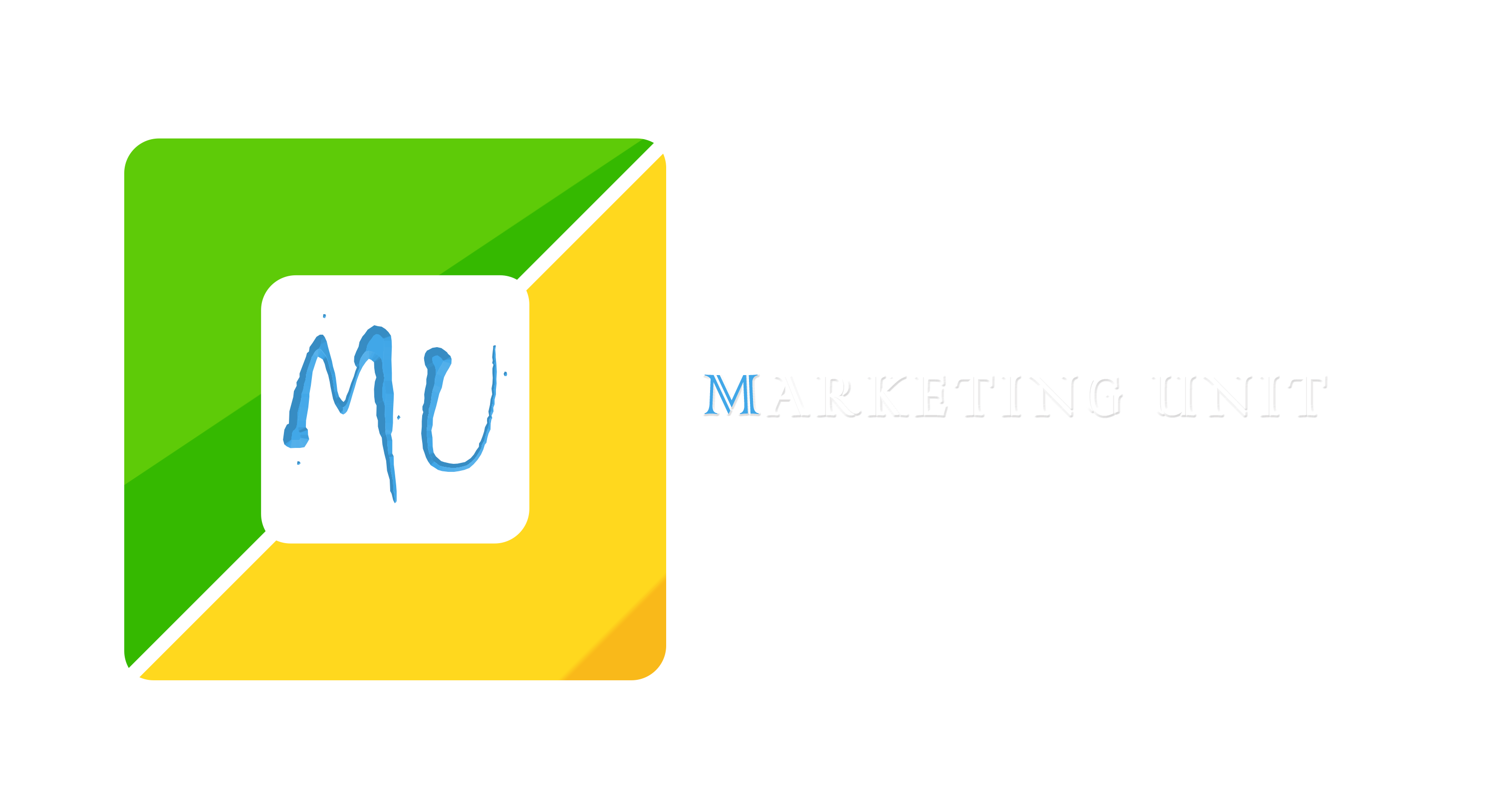 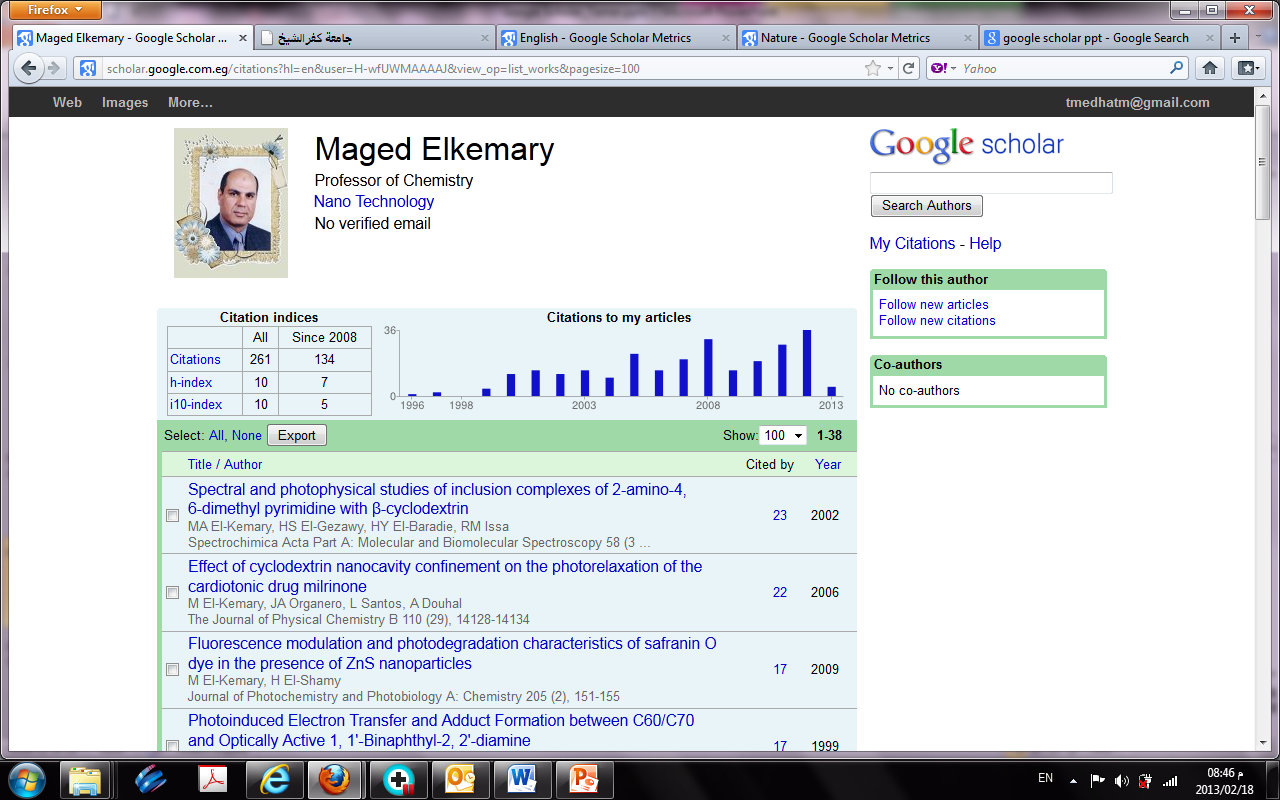 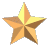 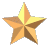 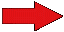 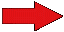 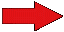 h-index is the largest number h such that h publications have at least h citations. The second column has the "recent" version of this metric which is the largest number h such that h publications have at least h new citations in the last 5 years
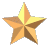 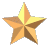 i10-index is the number of publications with at least 10 citations. The second column has the "recent" version of this metric which is the number of publications that have received at least 10 new citations in the last 5 years
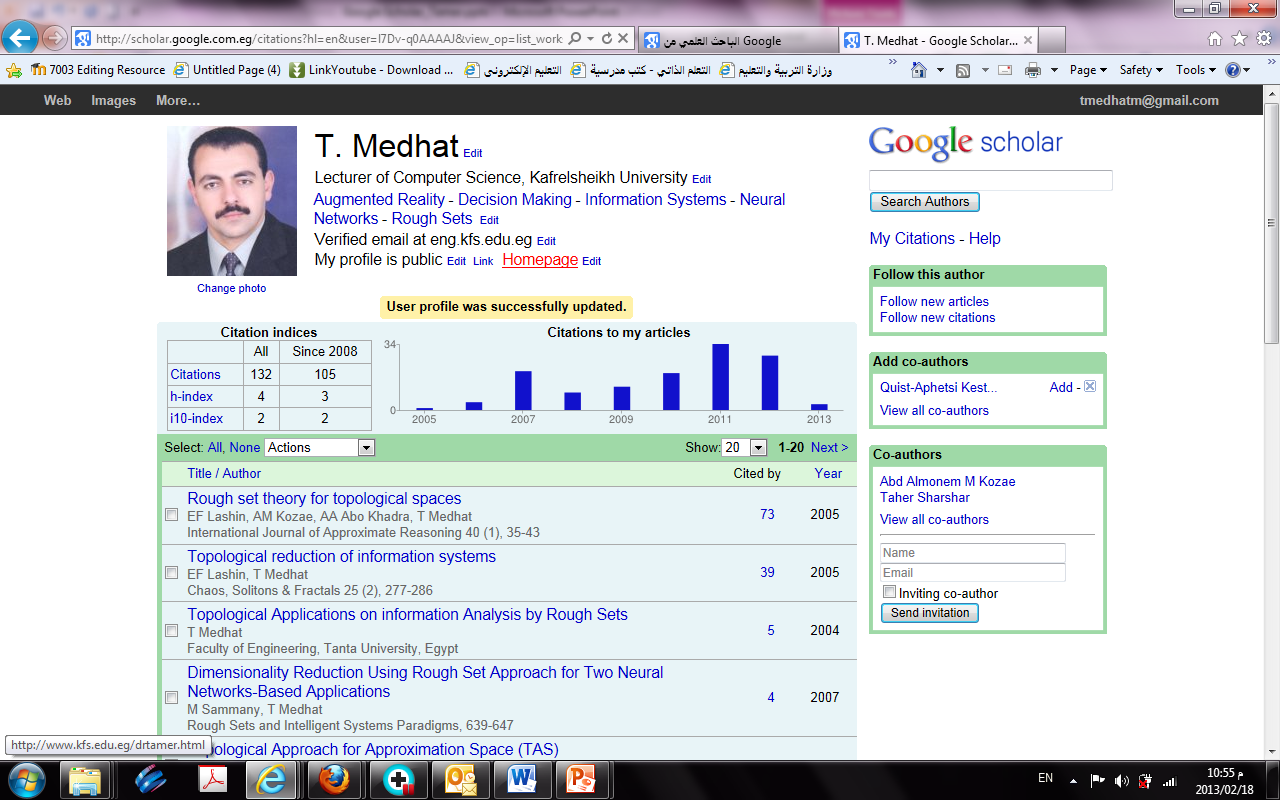 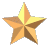 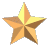 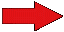 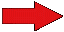 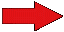 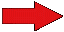 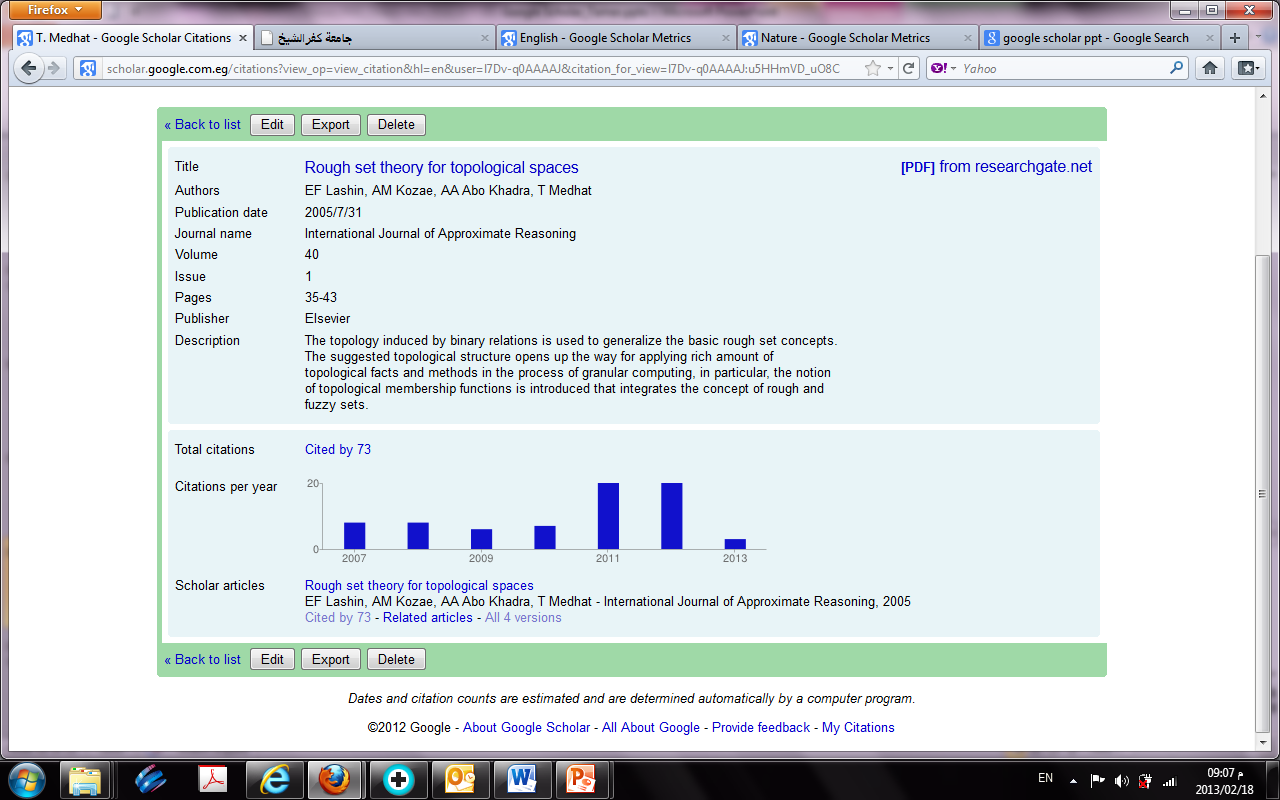 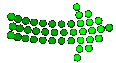 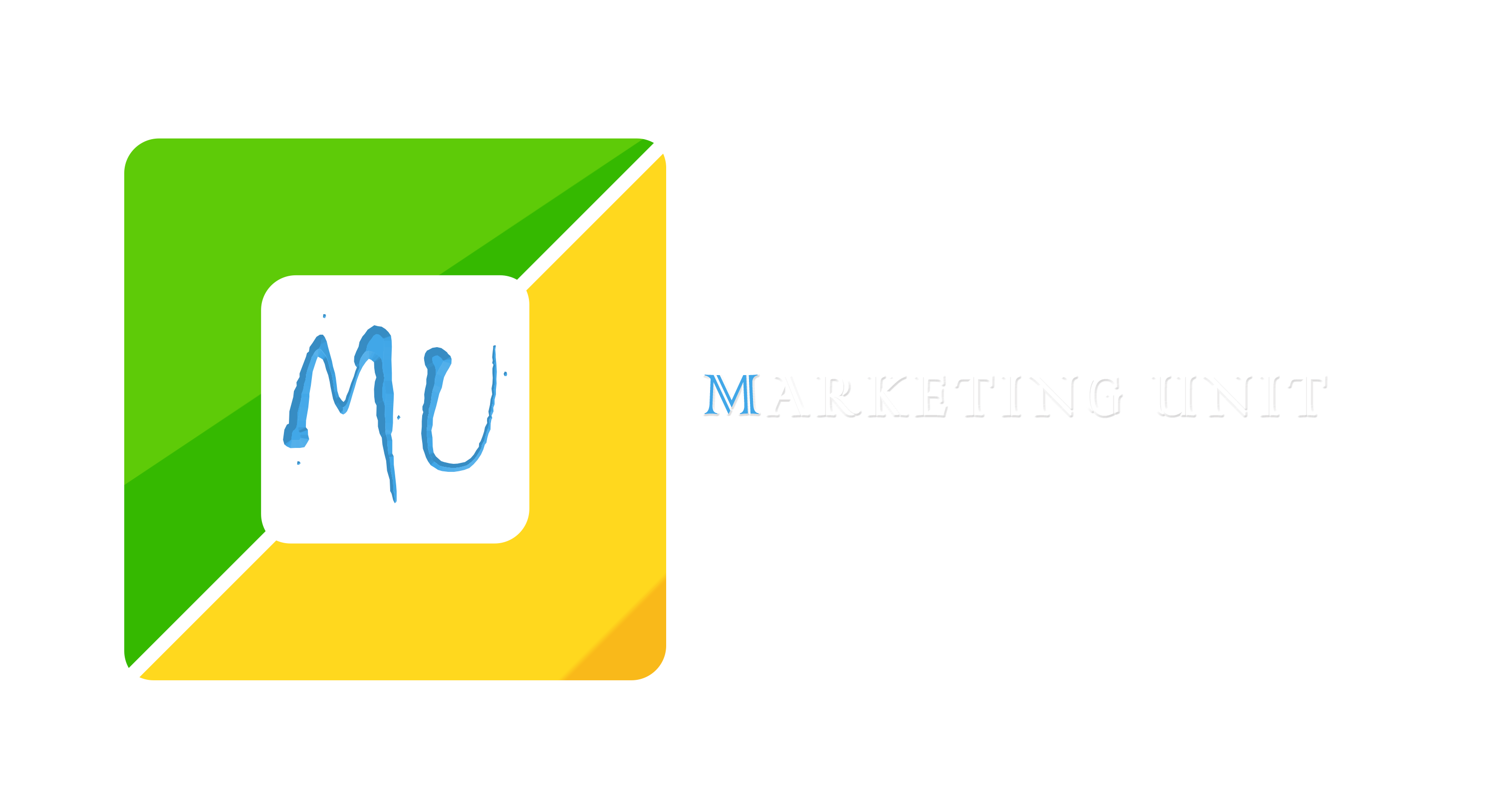 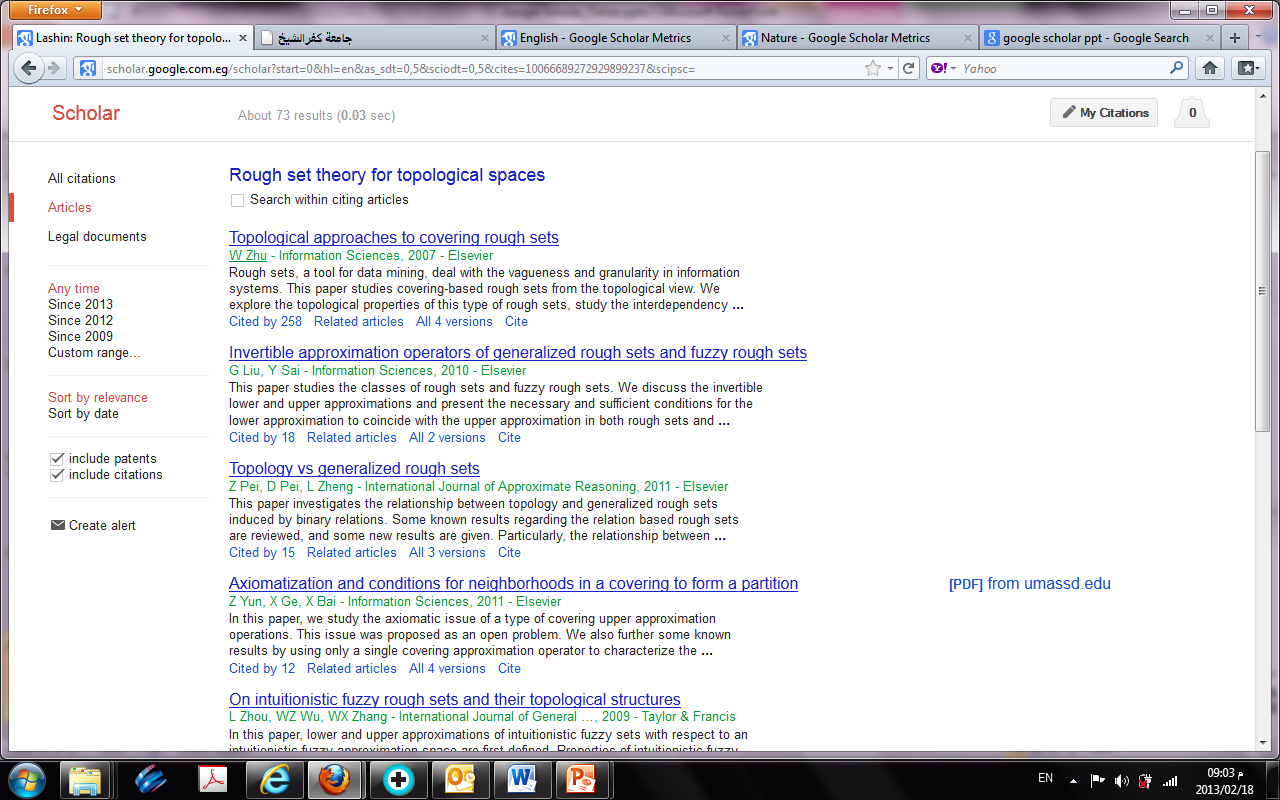 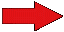 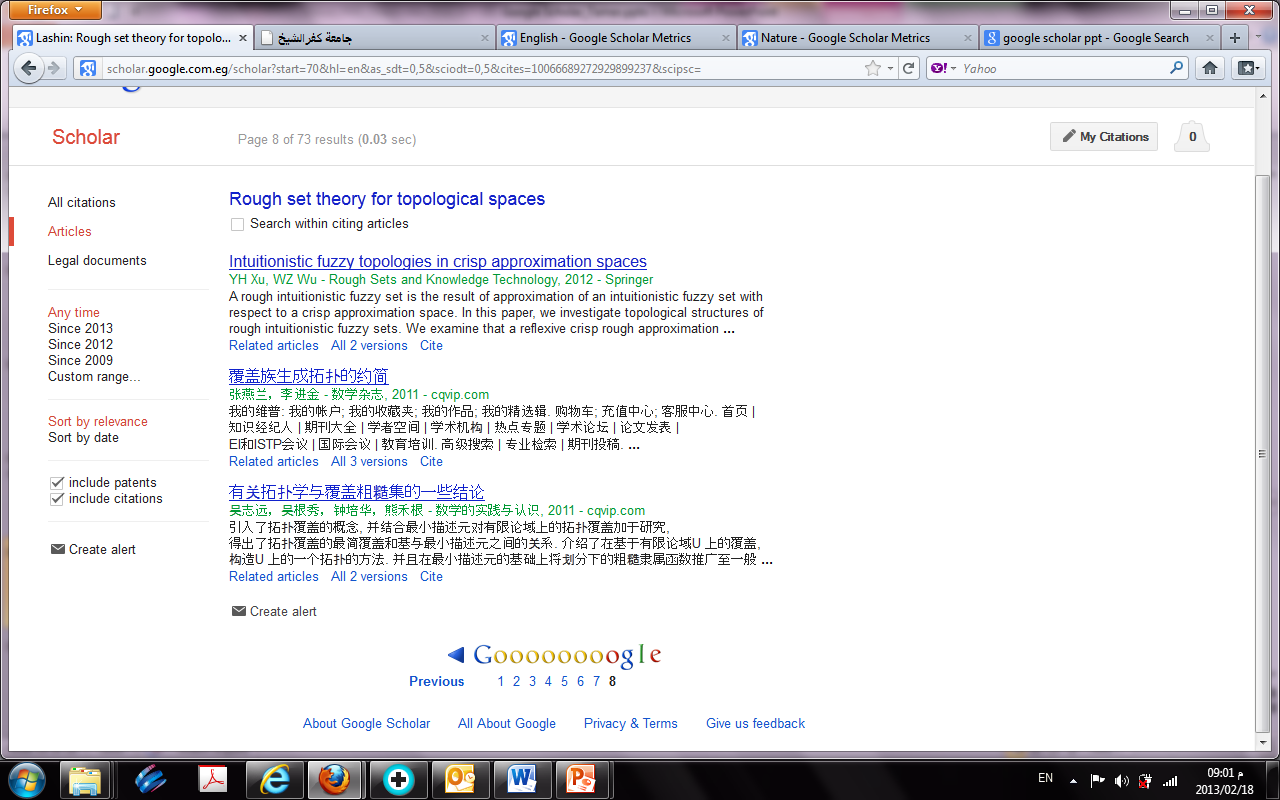 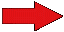 Create a new Google Account
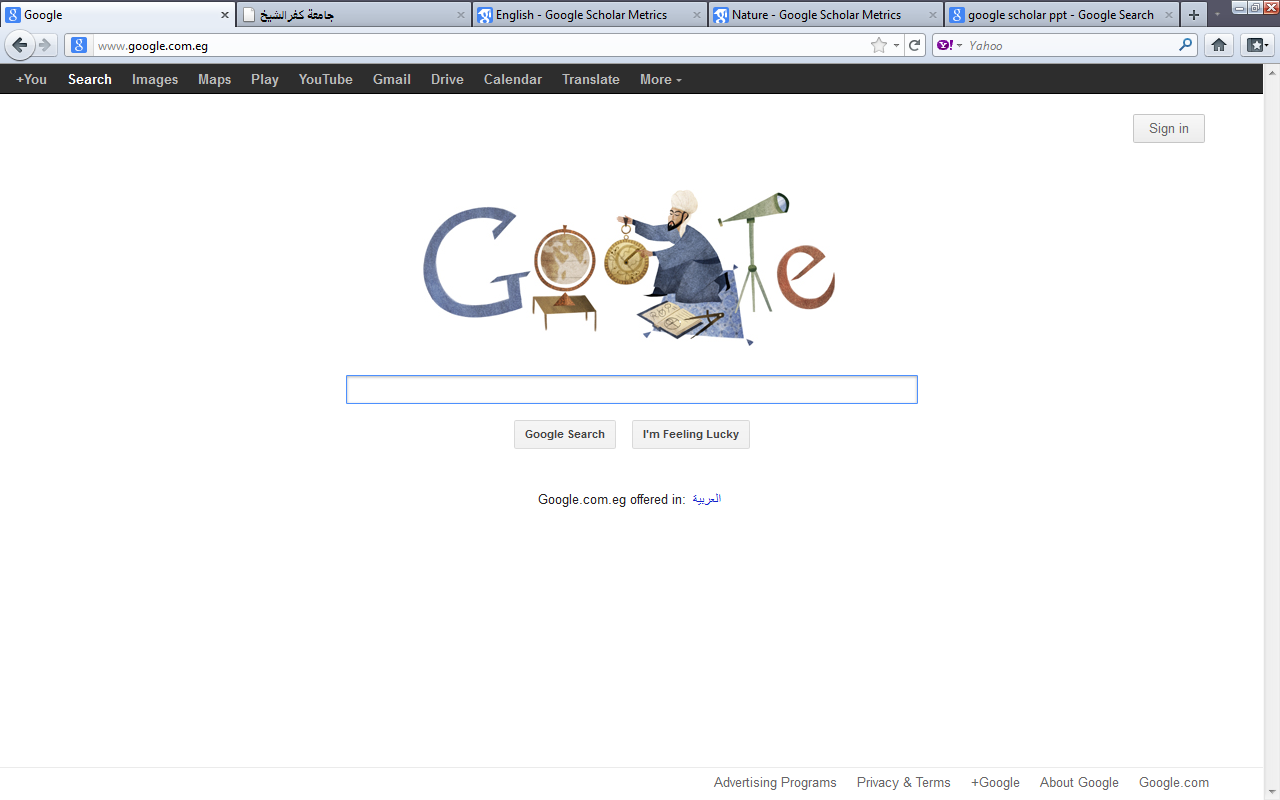 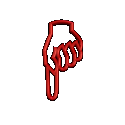 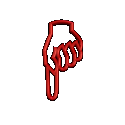 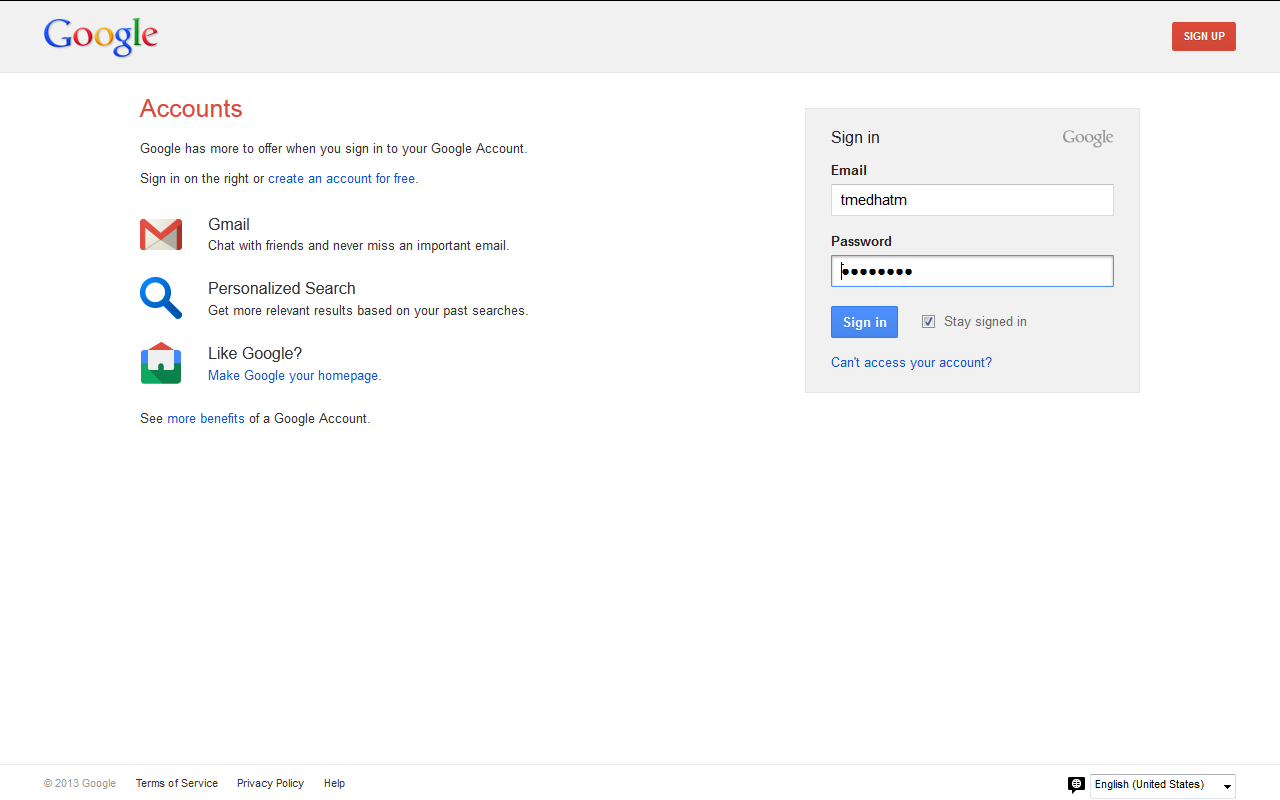 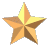 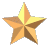 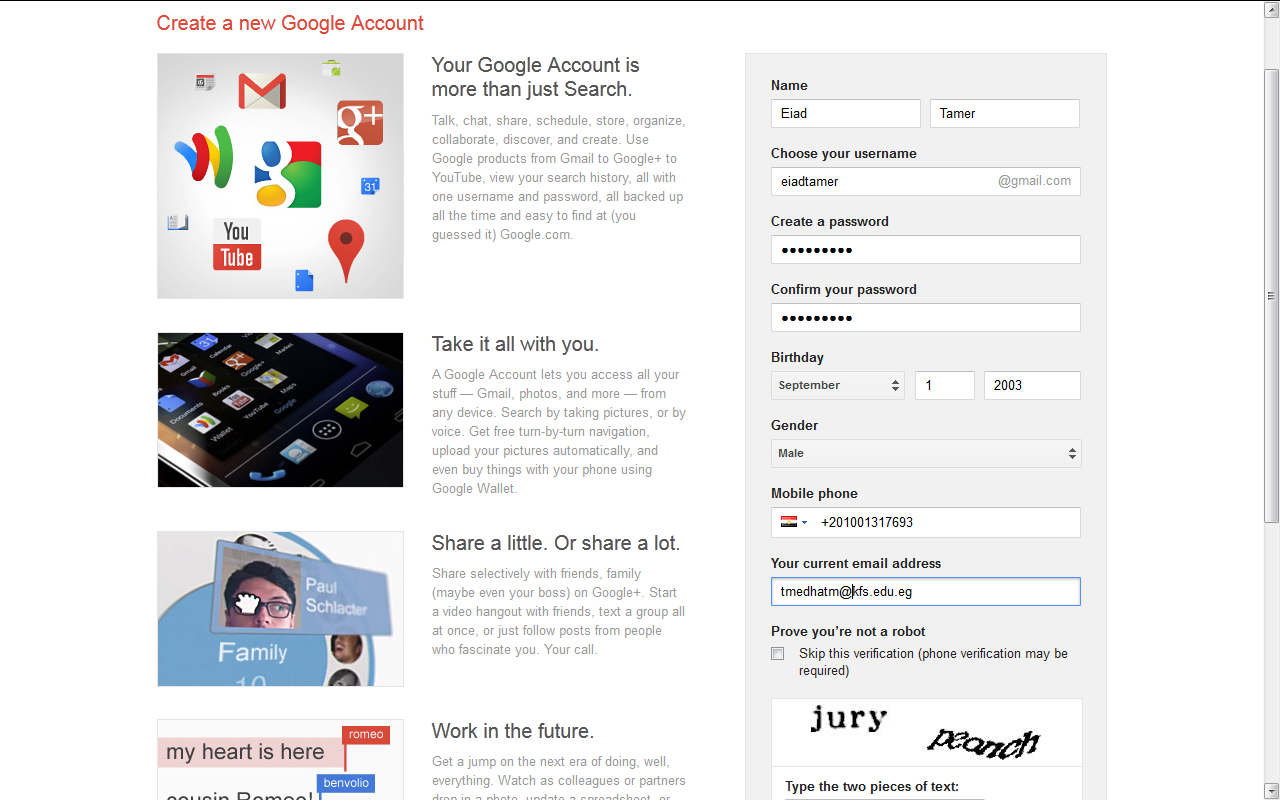 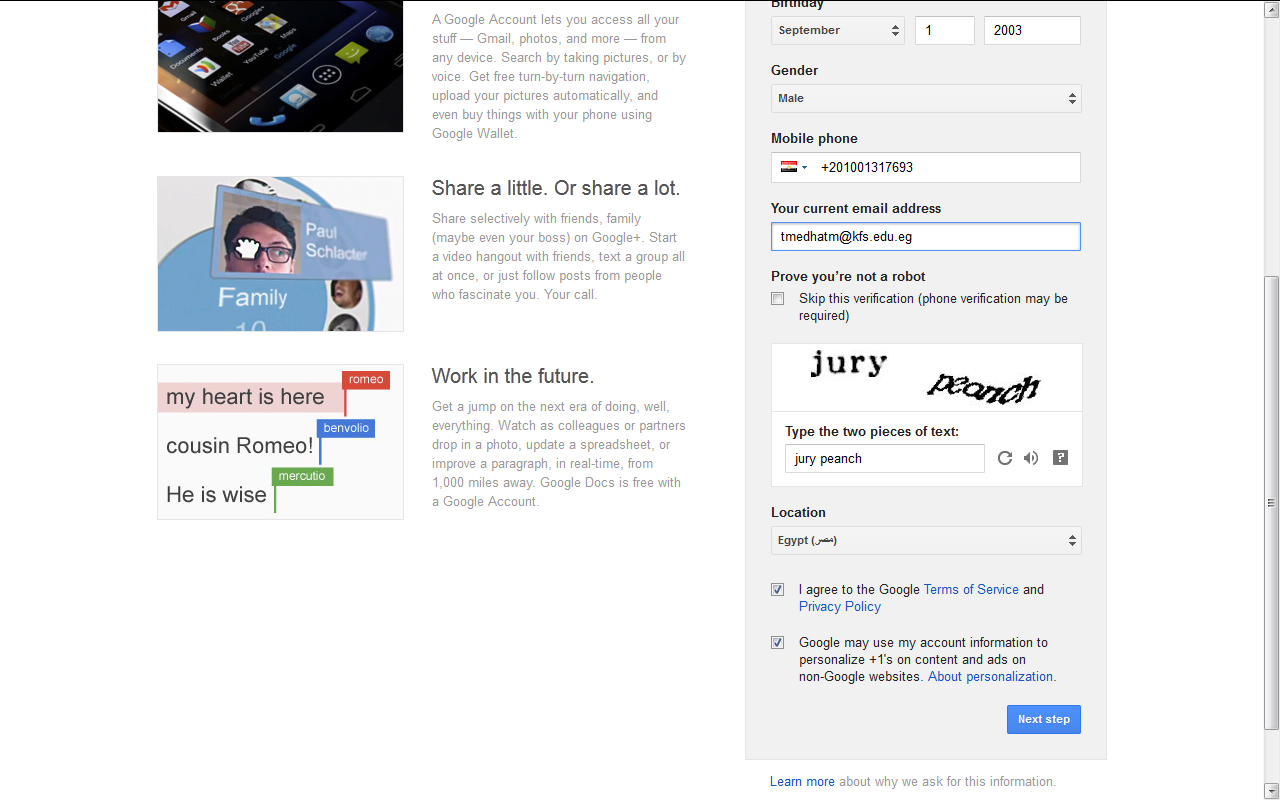 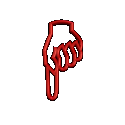 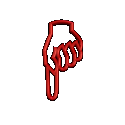 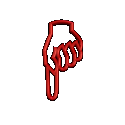 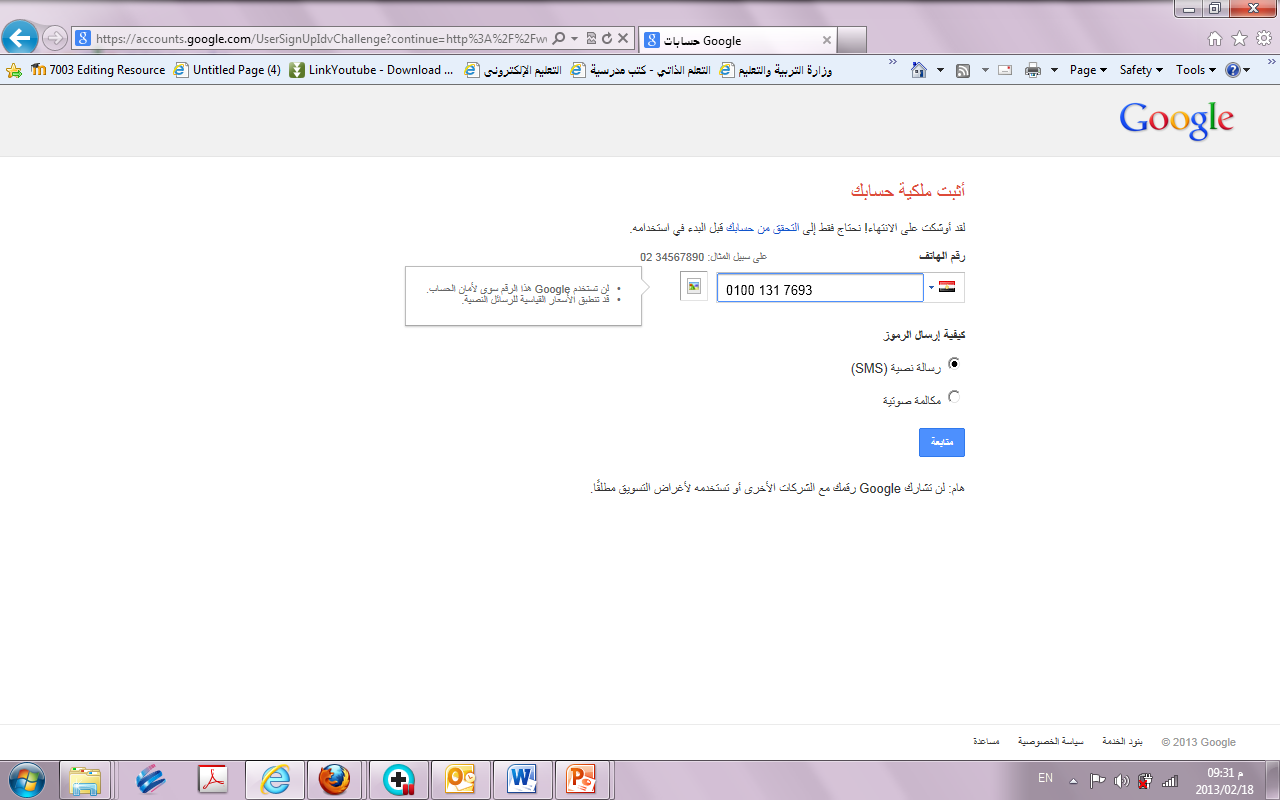 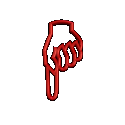 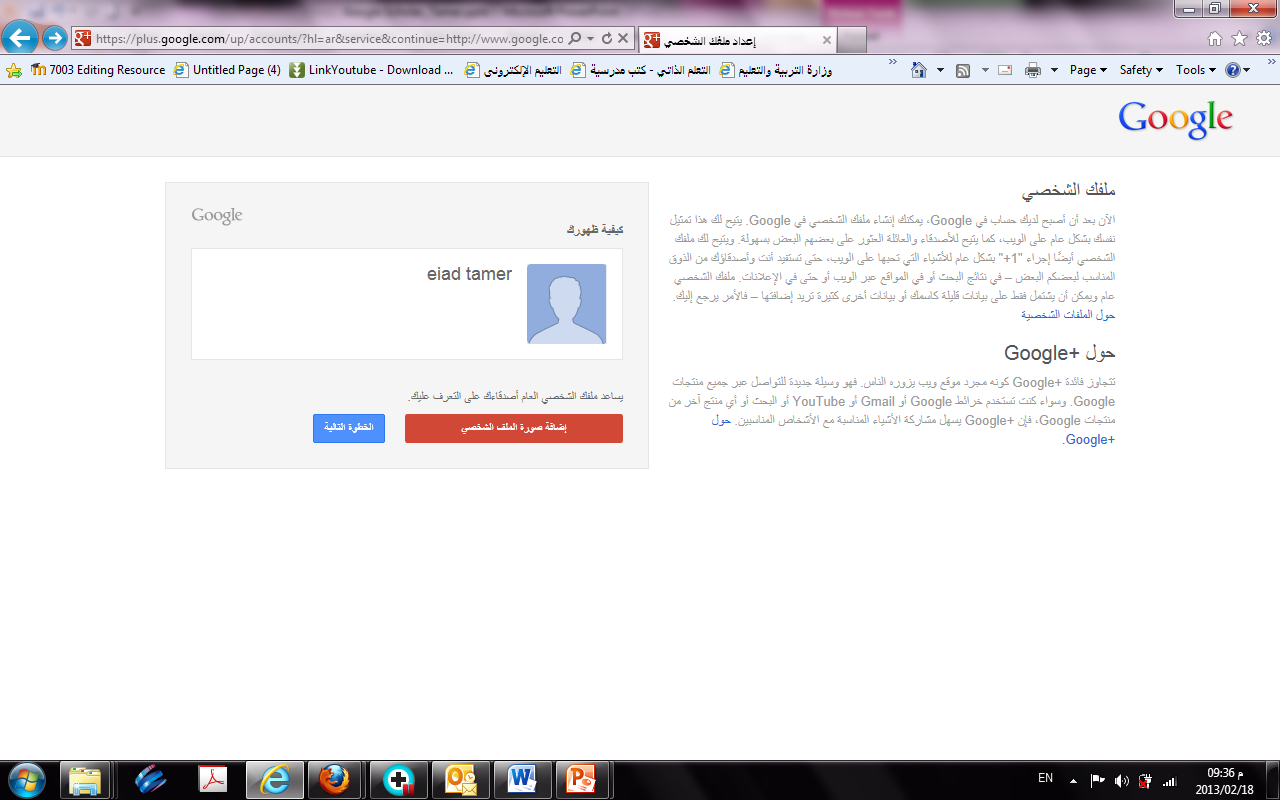 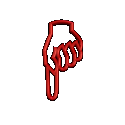 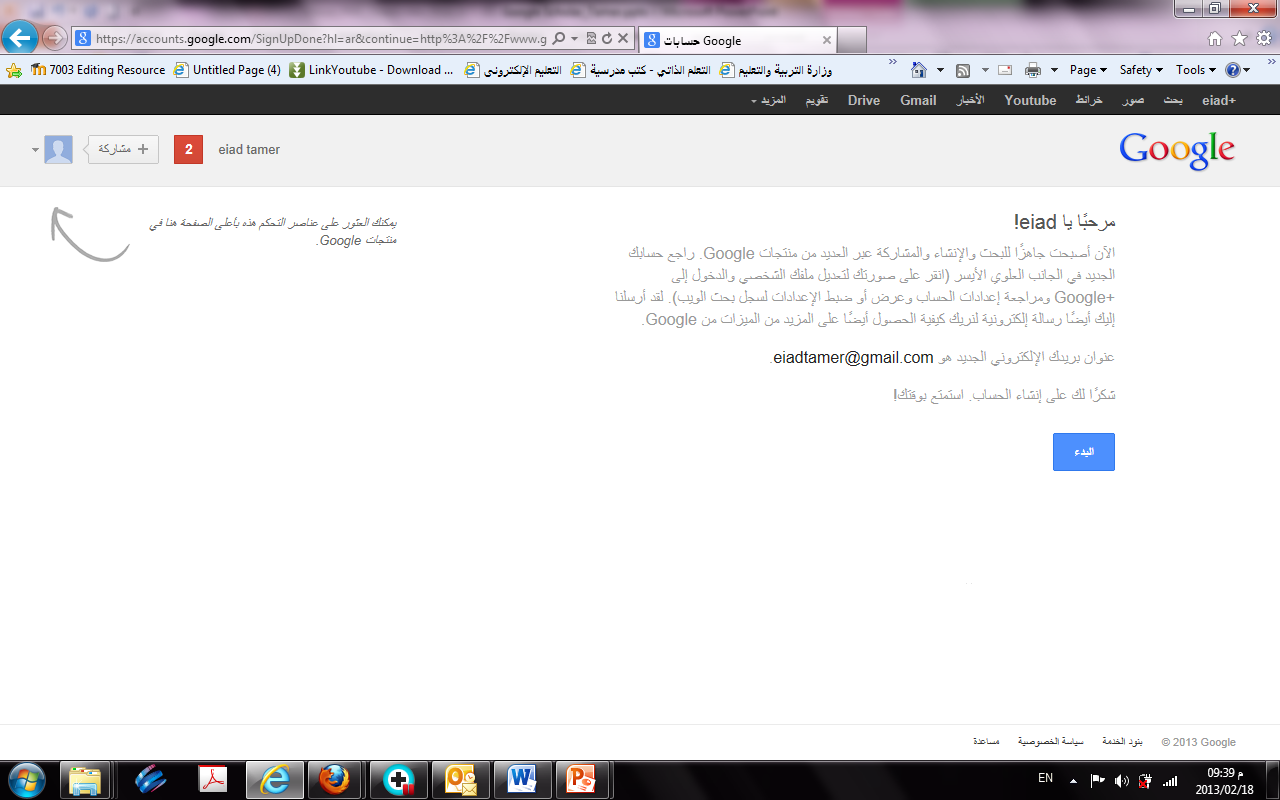 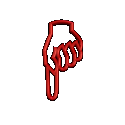 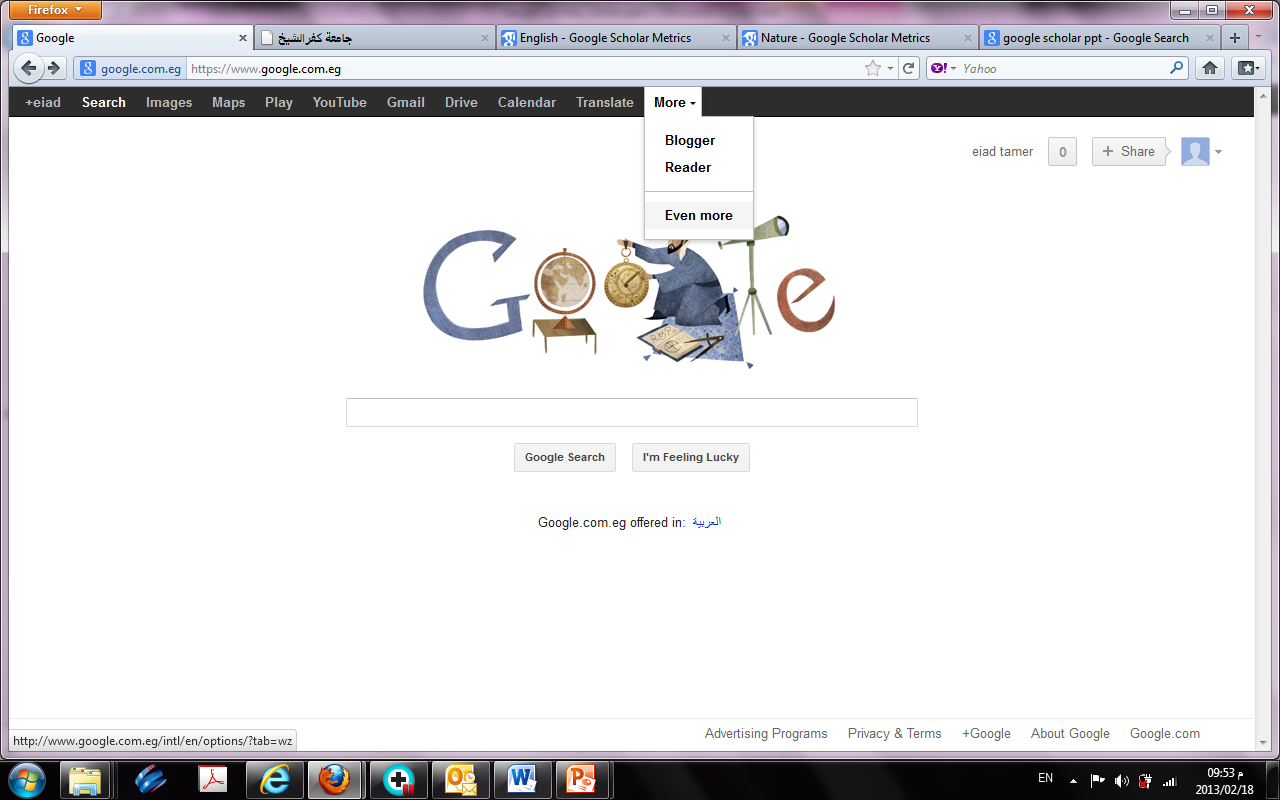 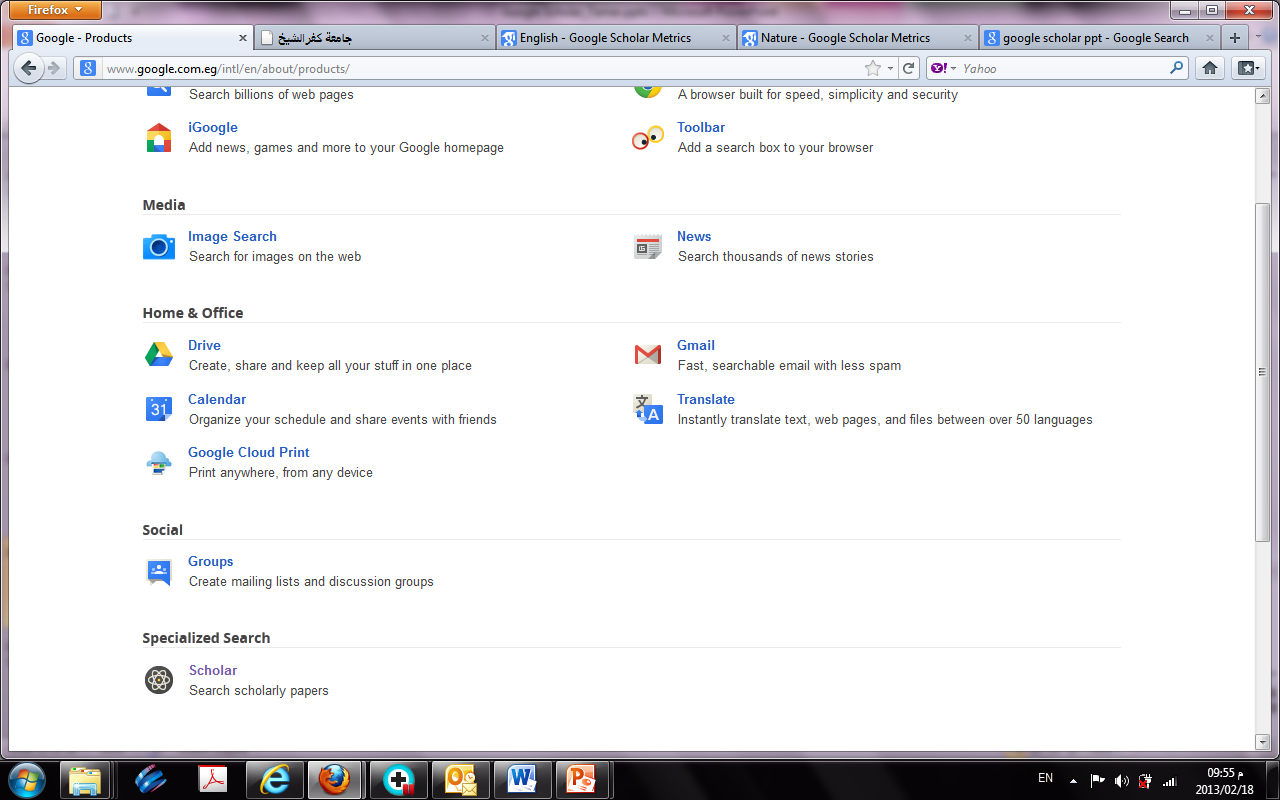 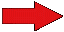 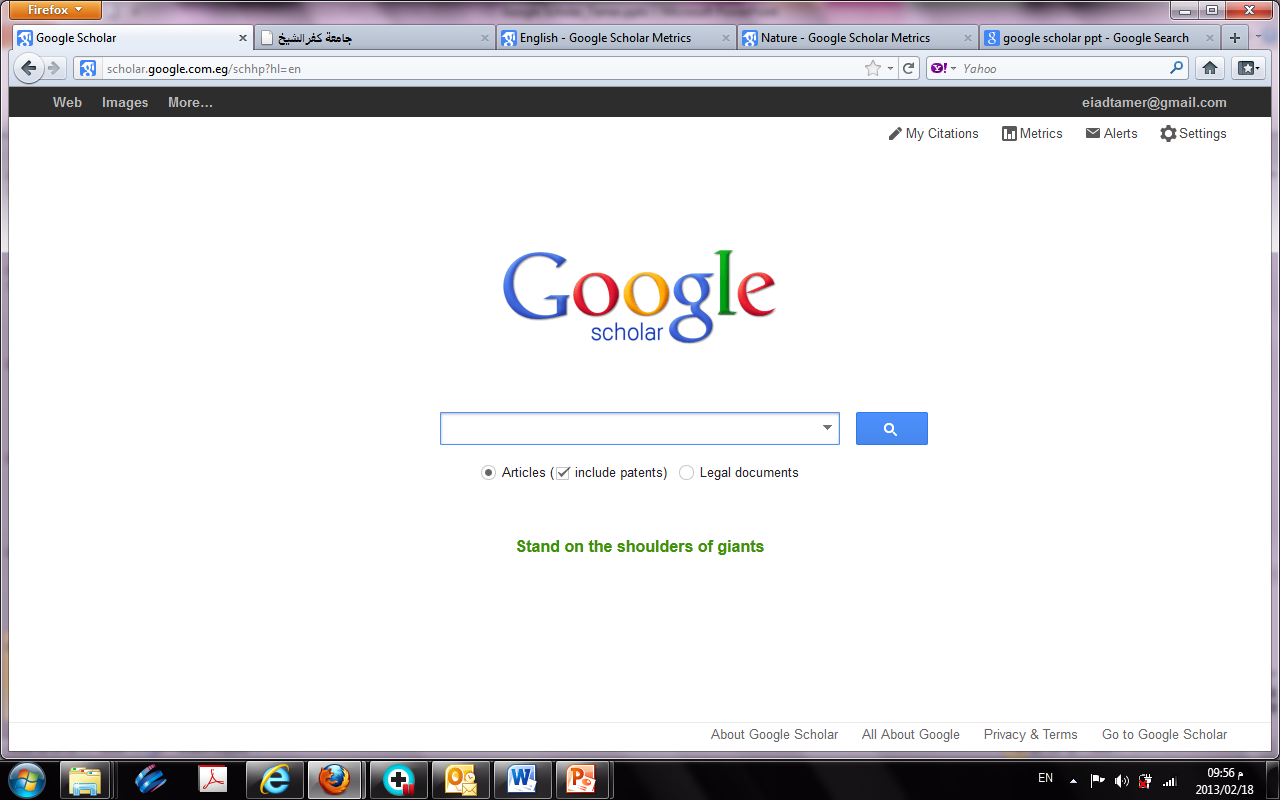 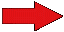 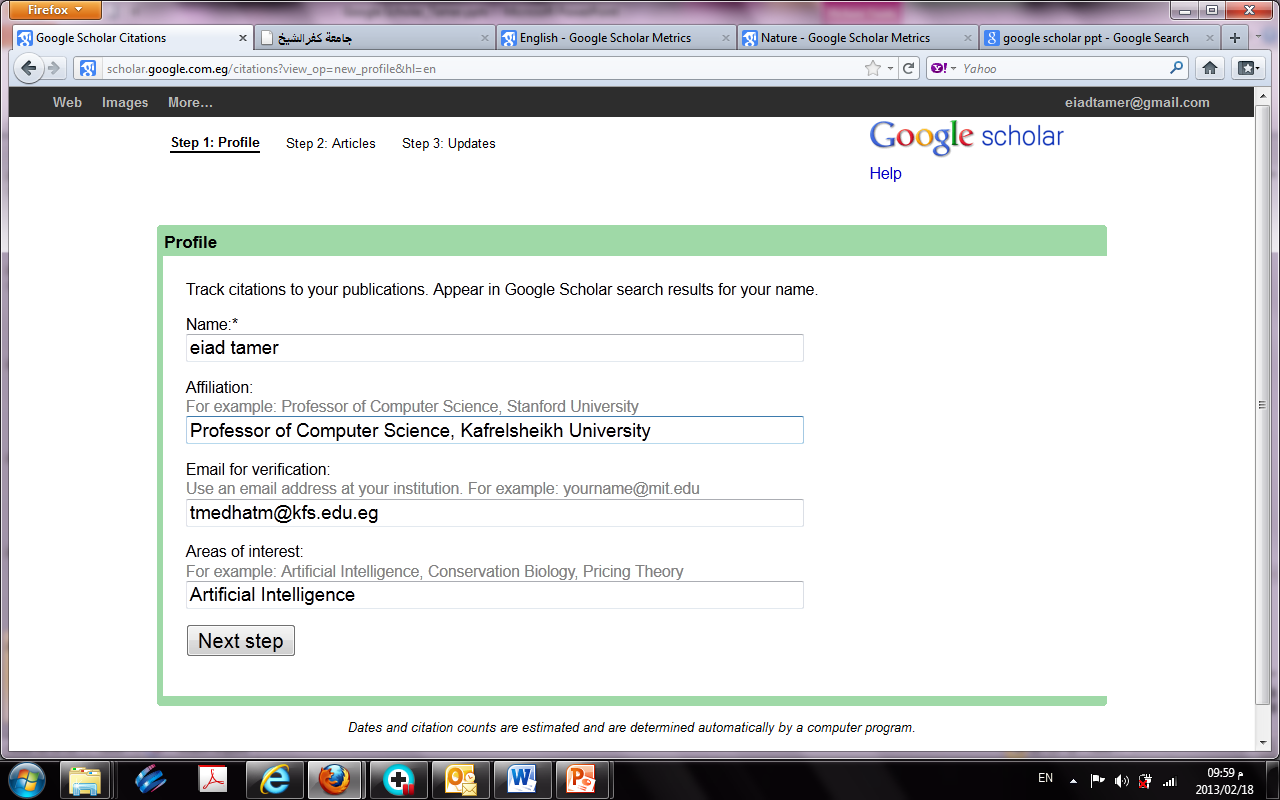 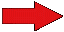 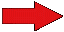 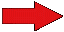 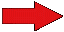 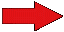 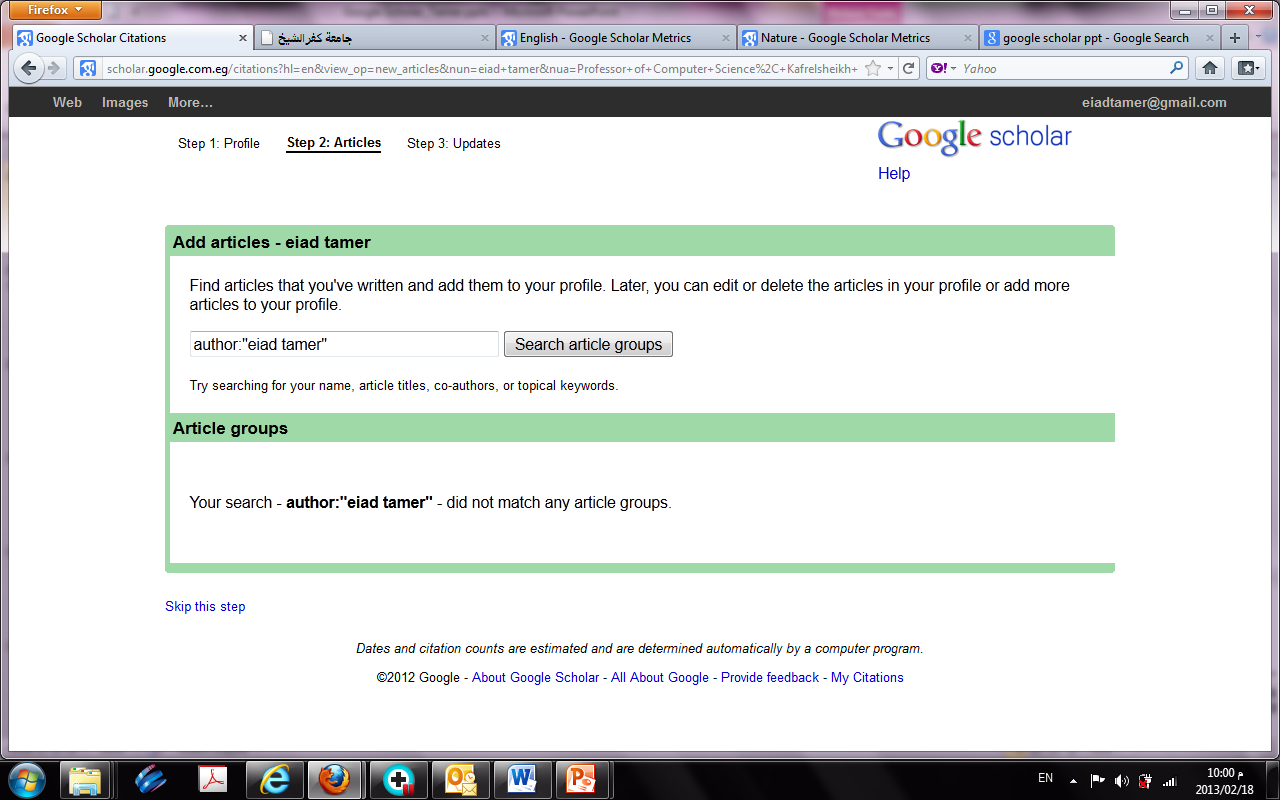 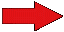 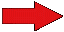 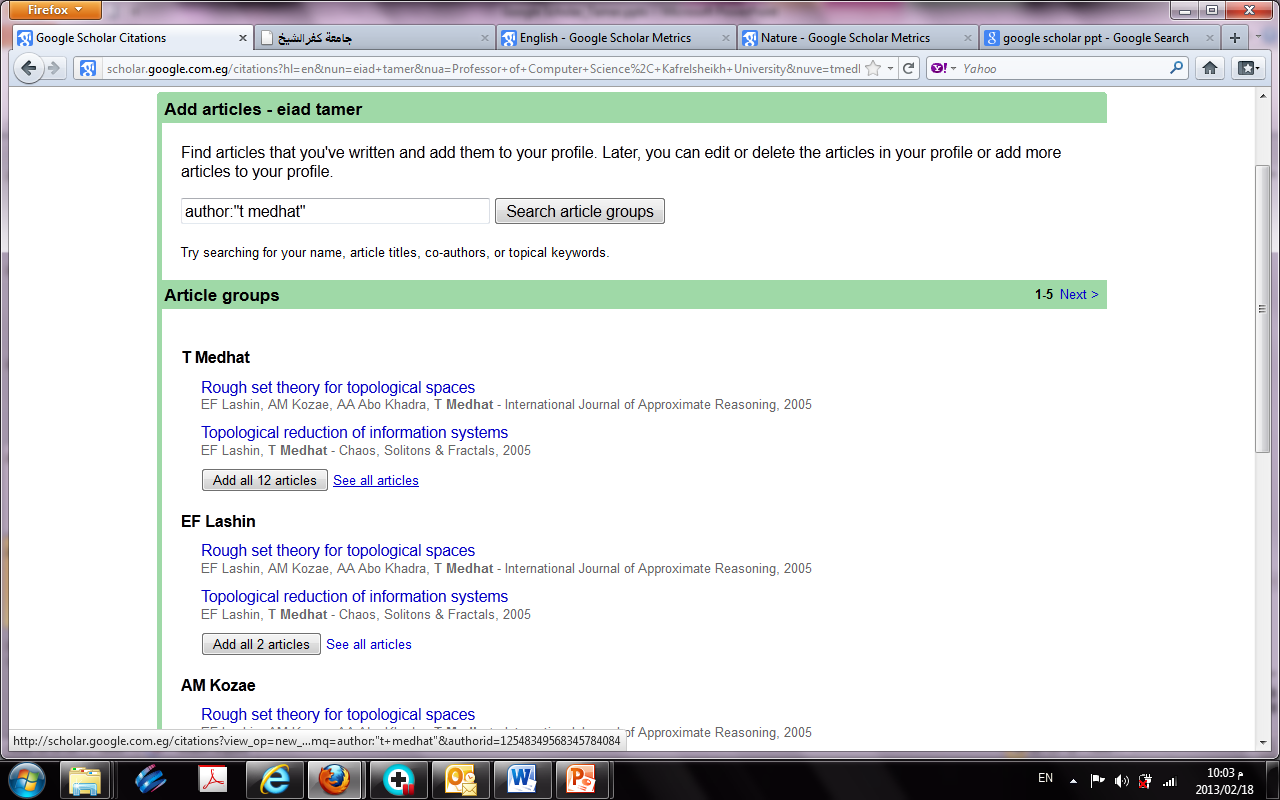 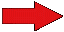 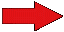 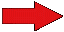 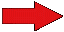 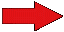 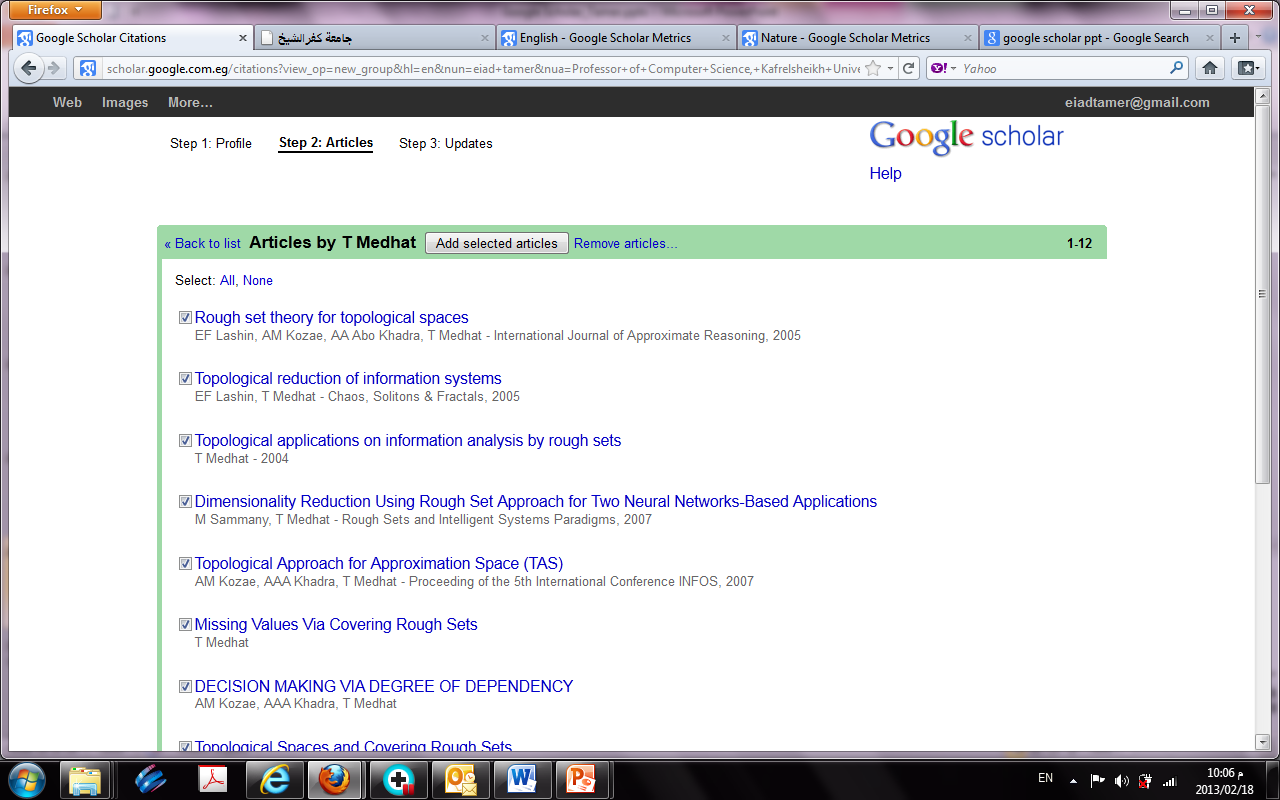 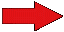 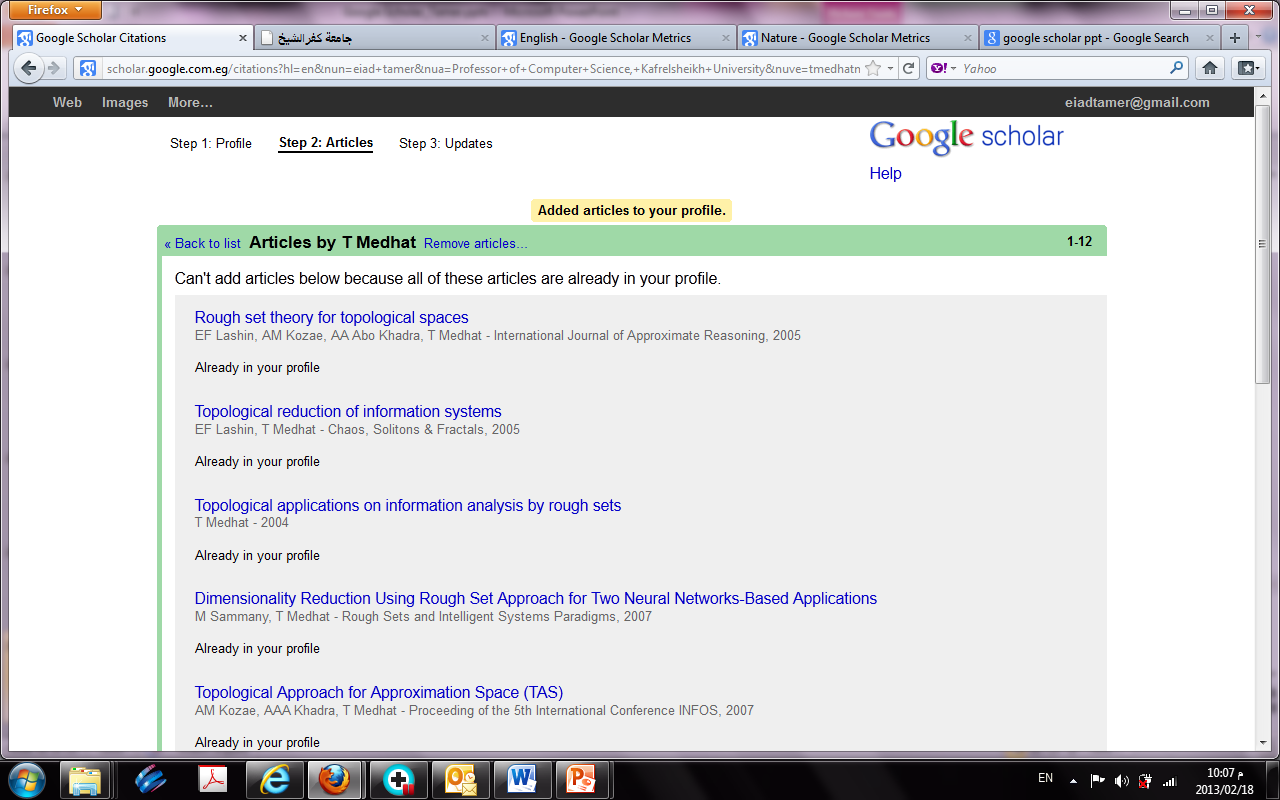 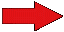 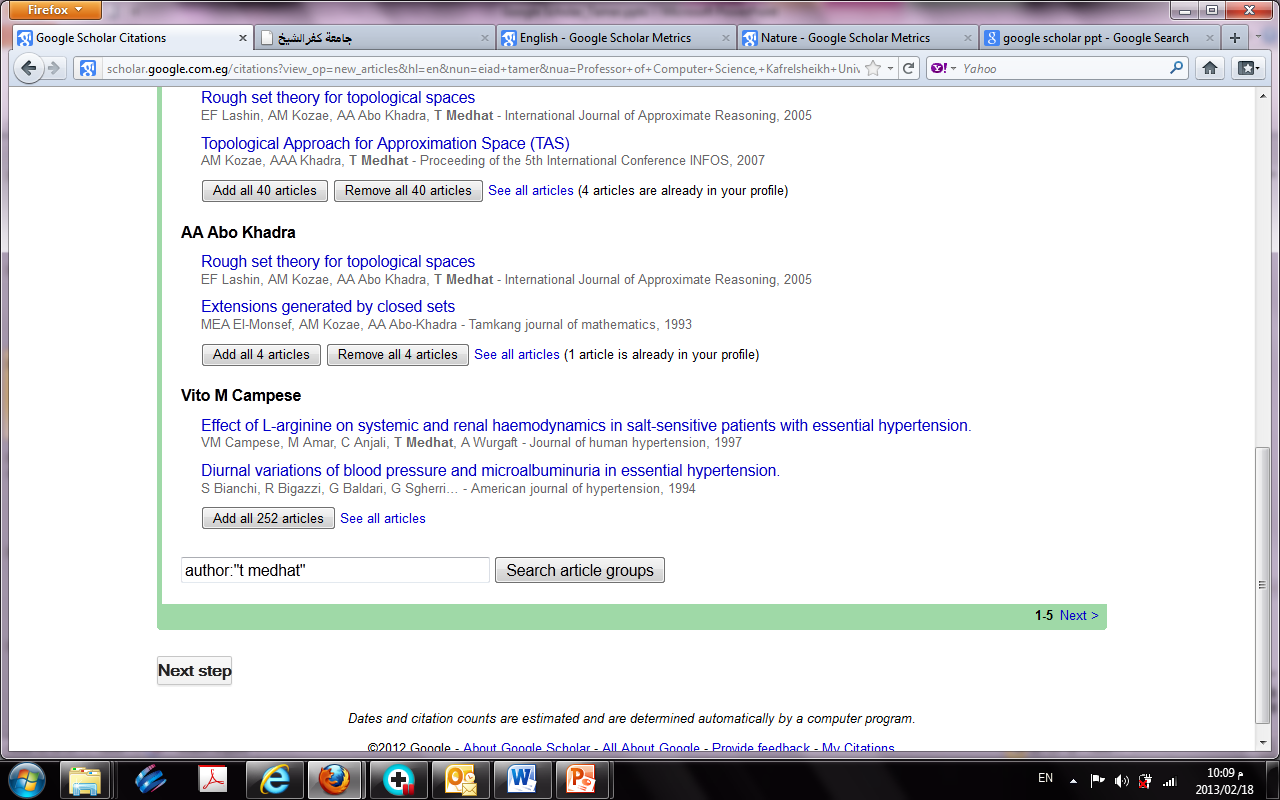 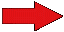 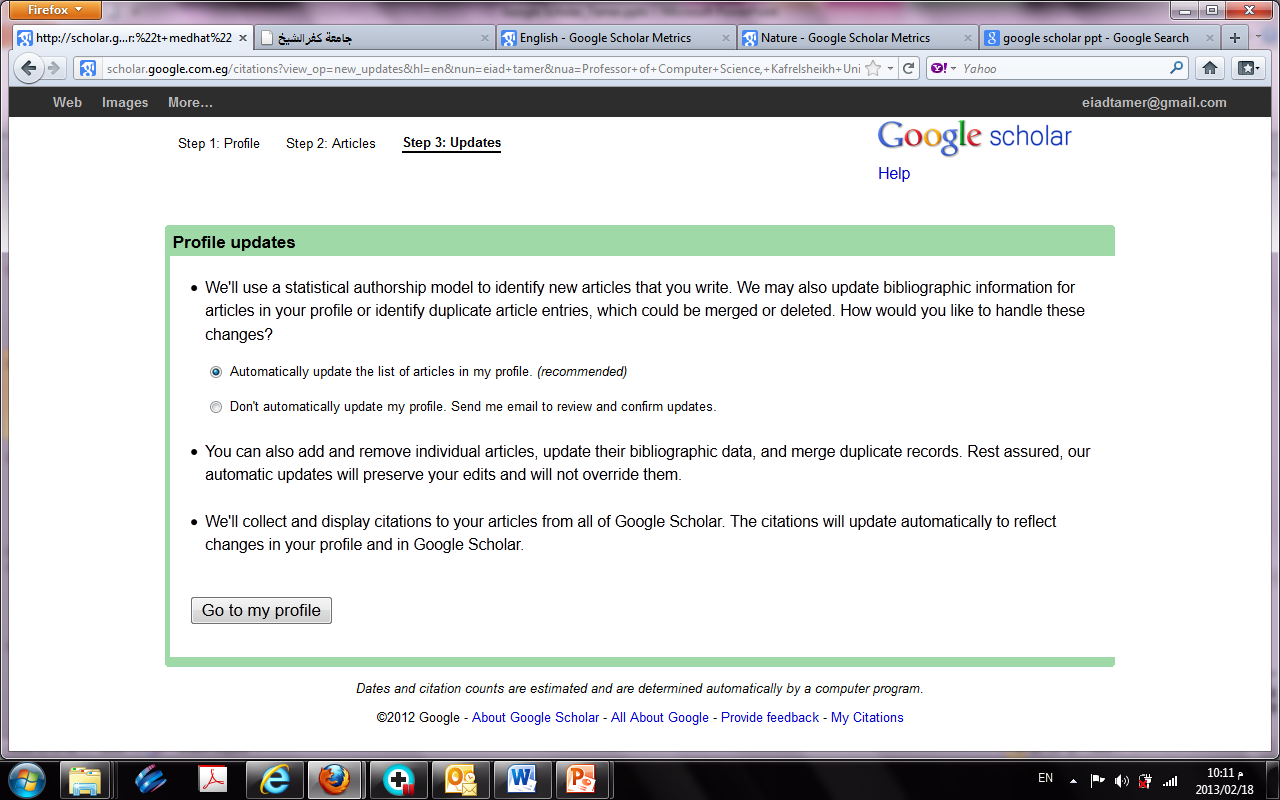 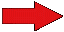 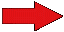 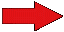 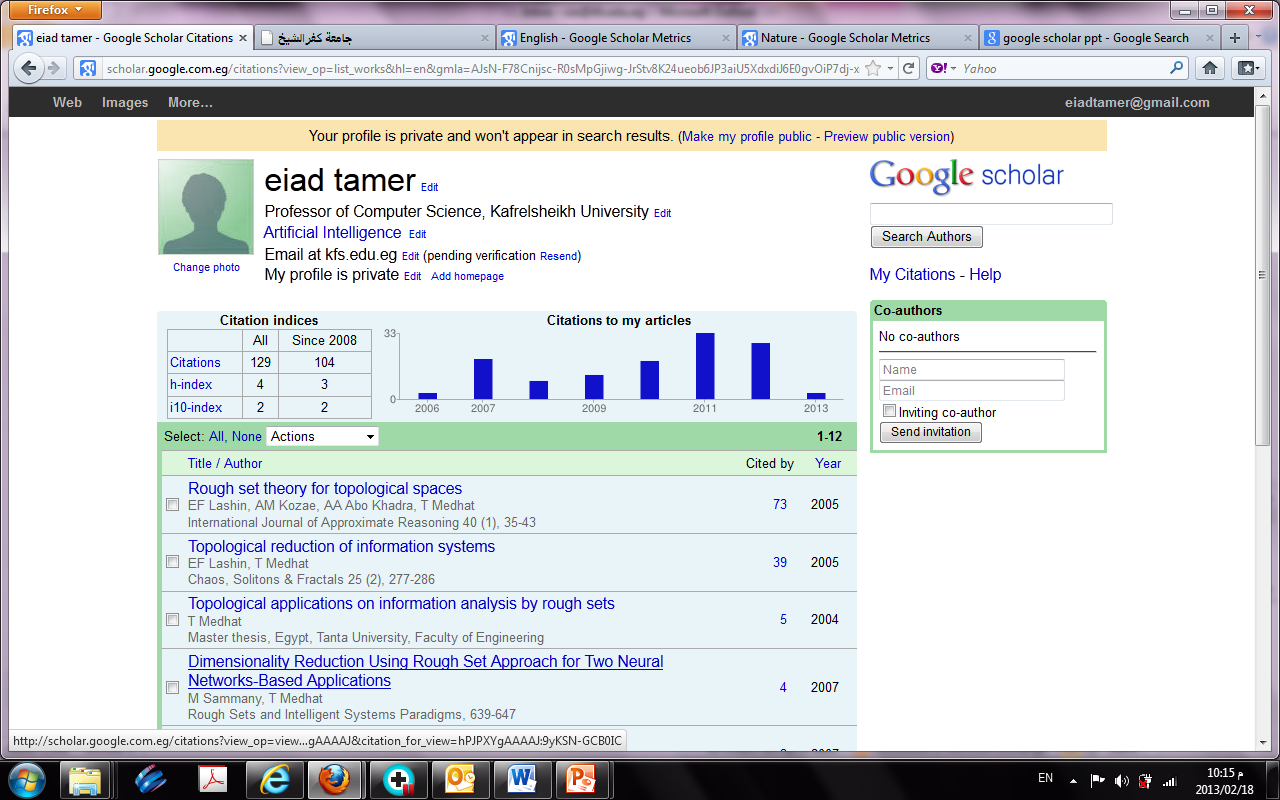 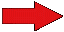 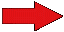 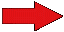 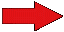 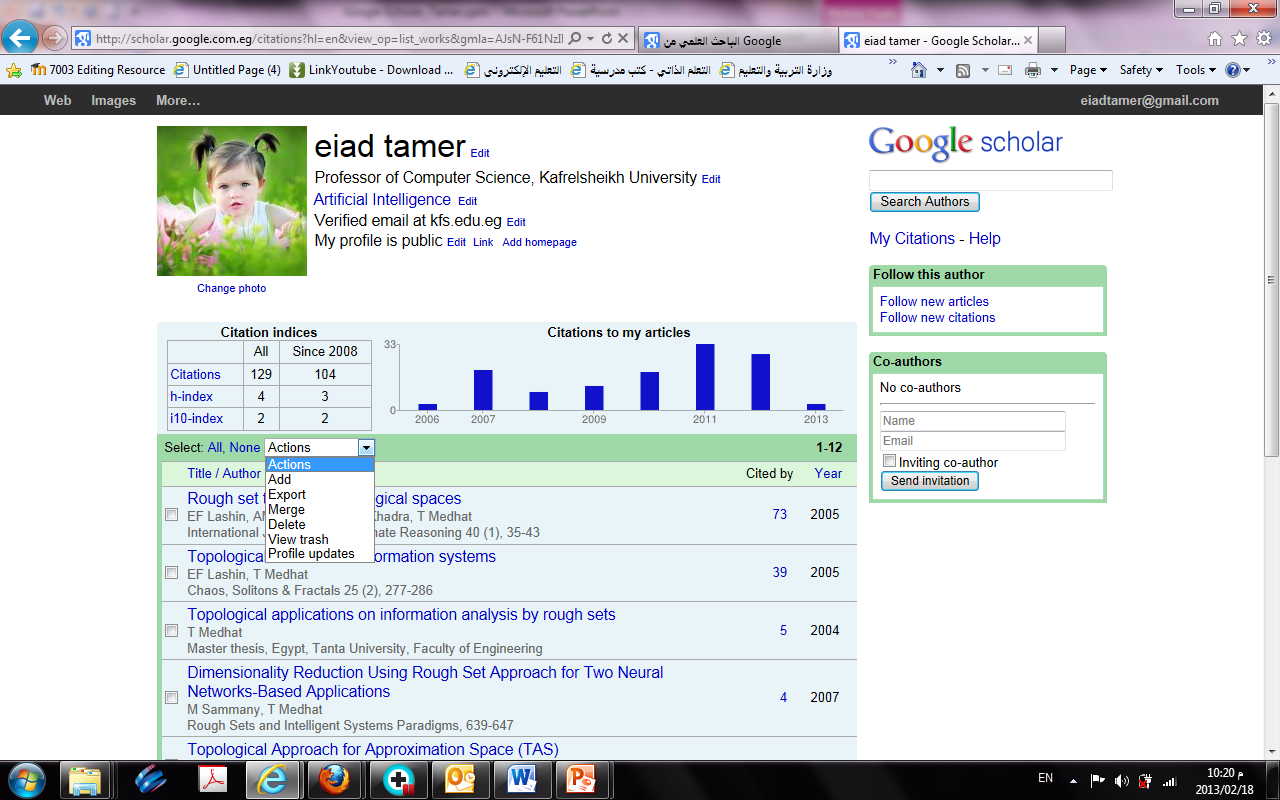 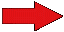 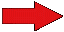 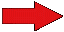 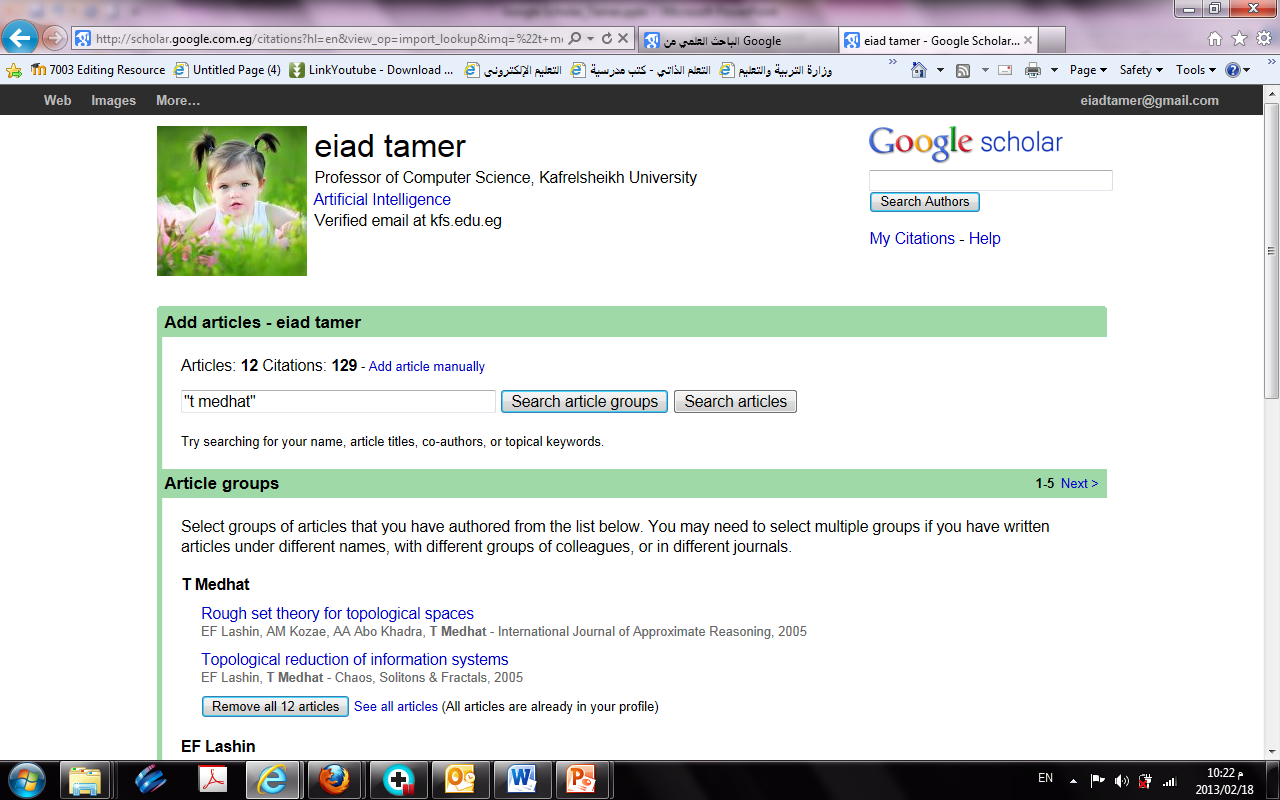 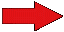 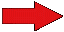 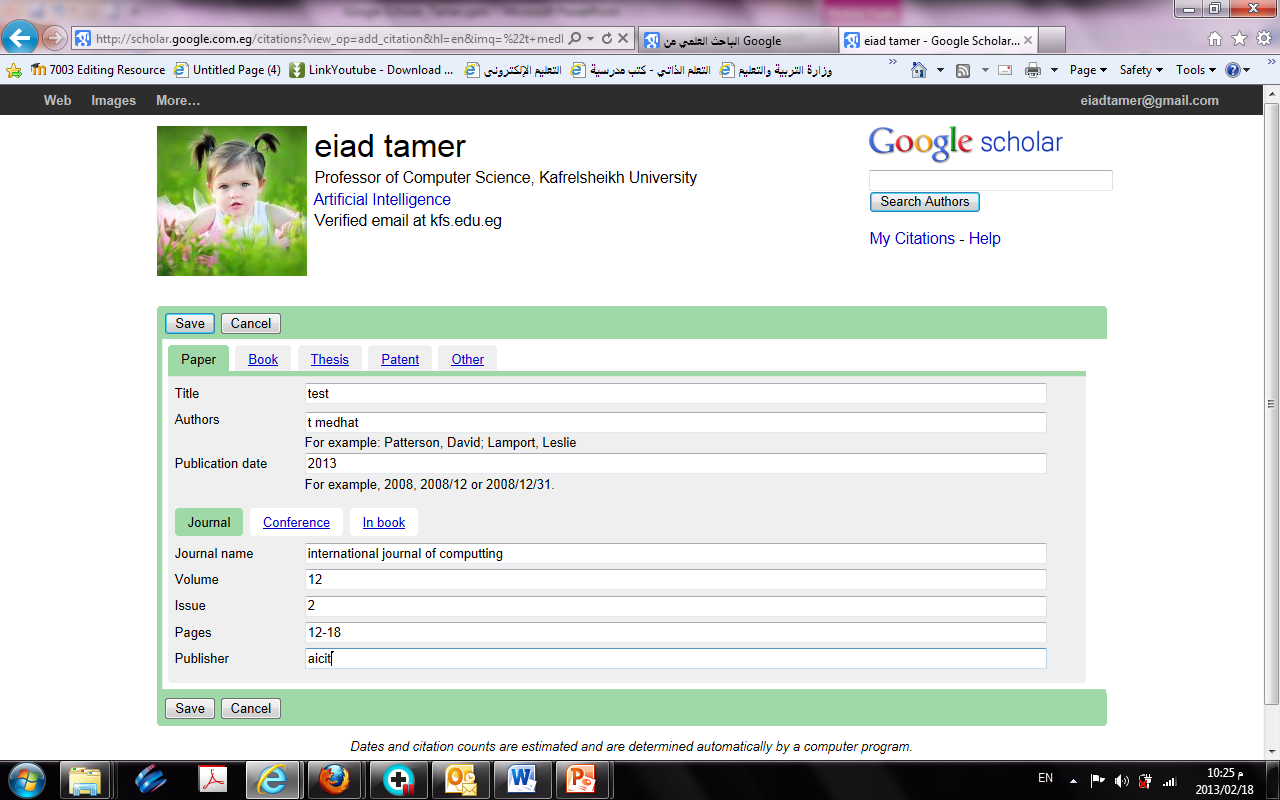 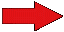 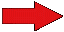 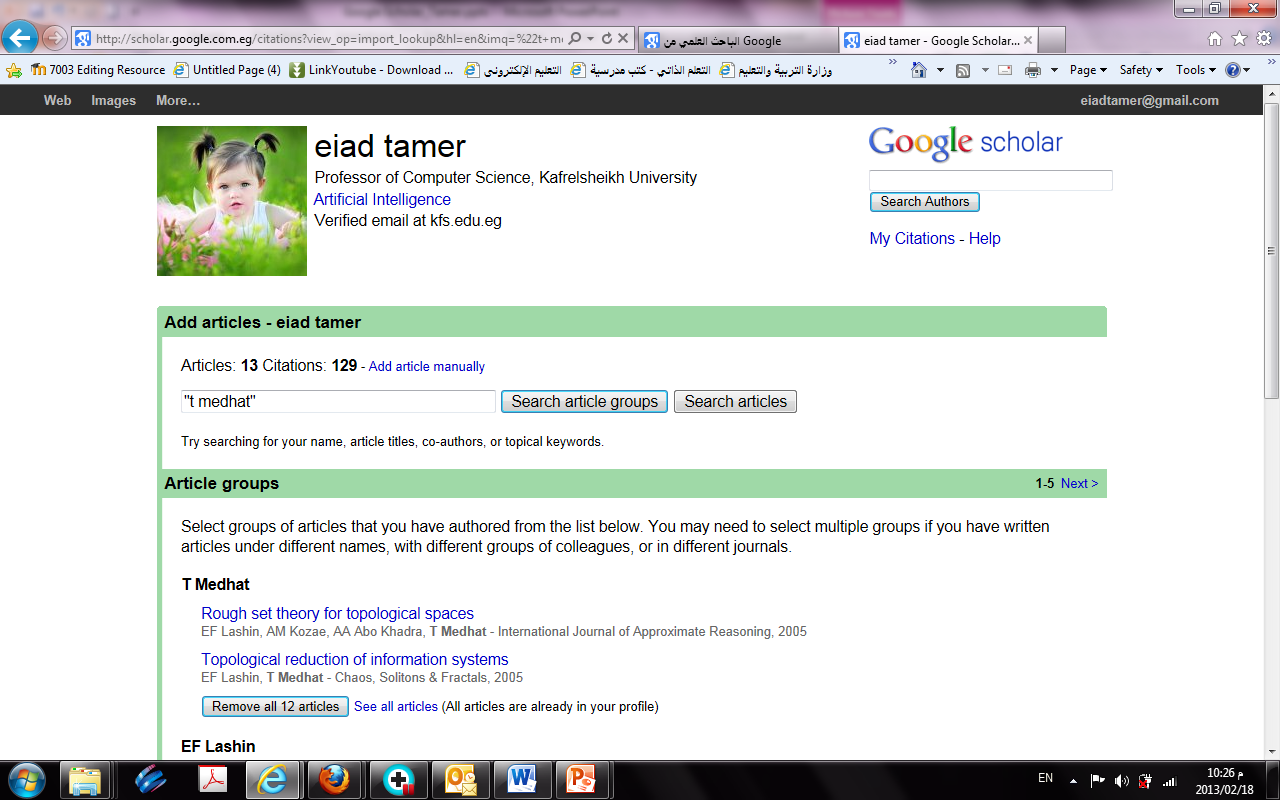 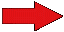 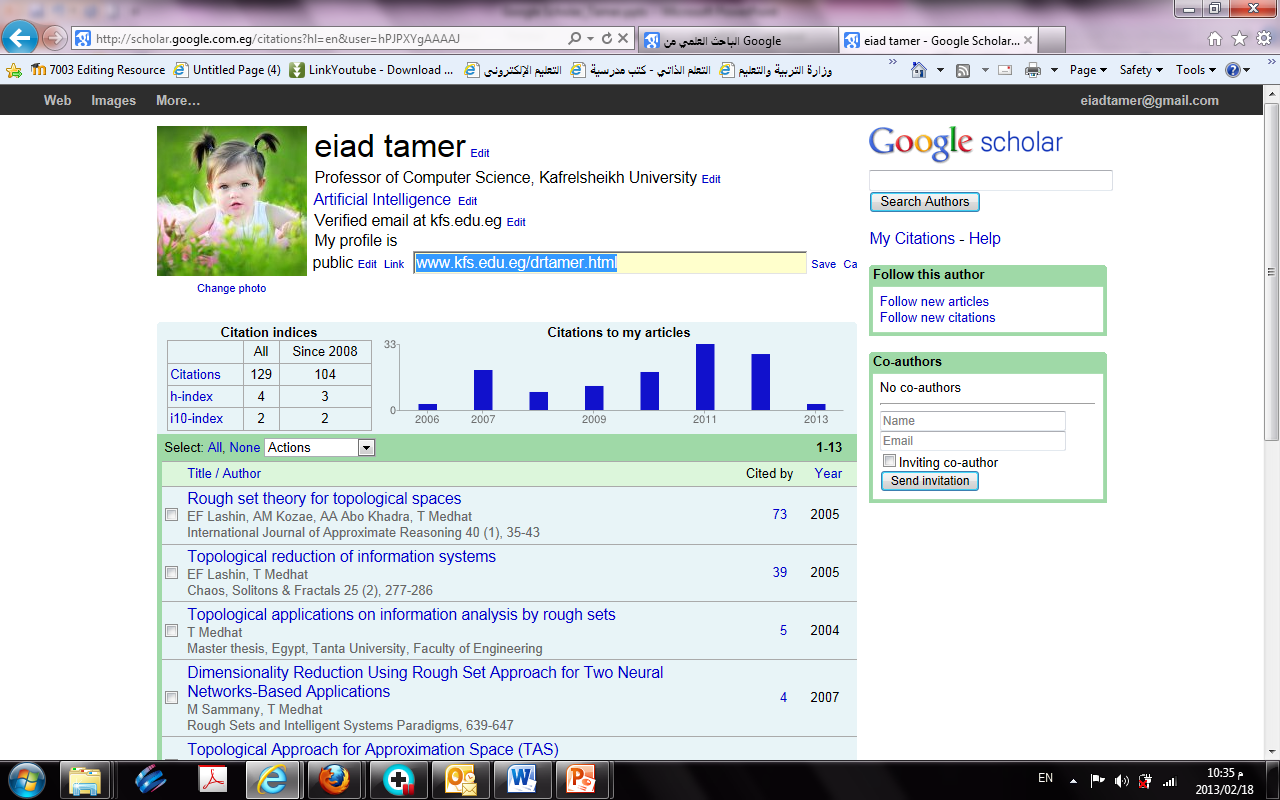 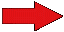 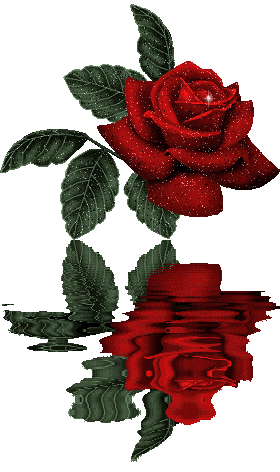 Thank you